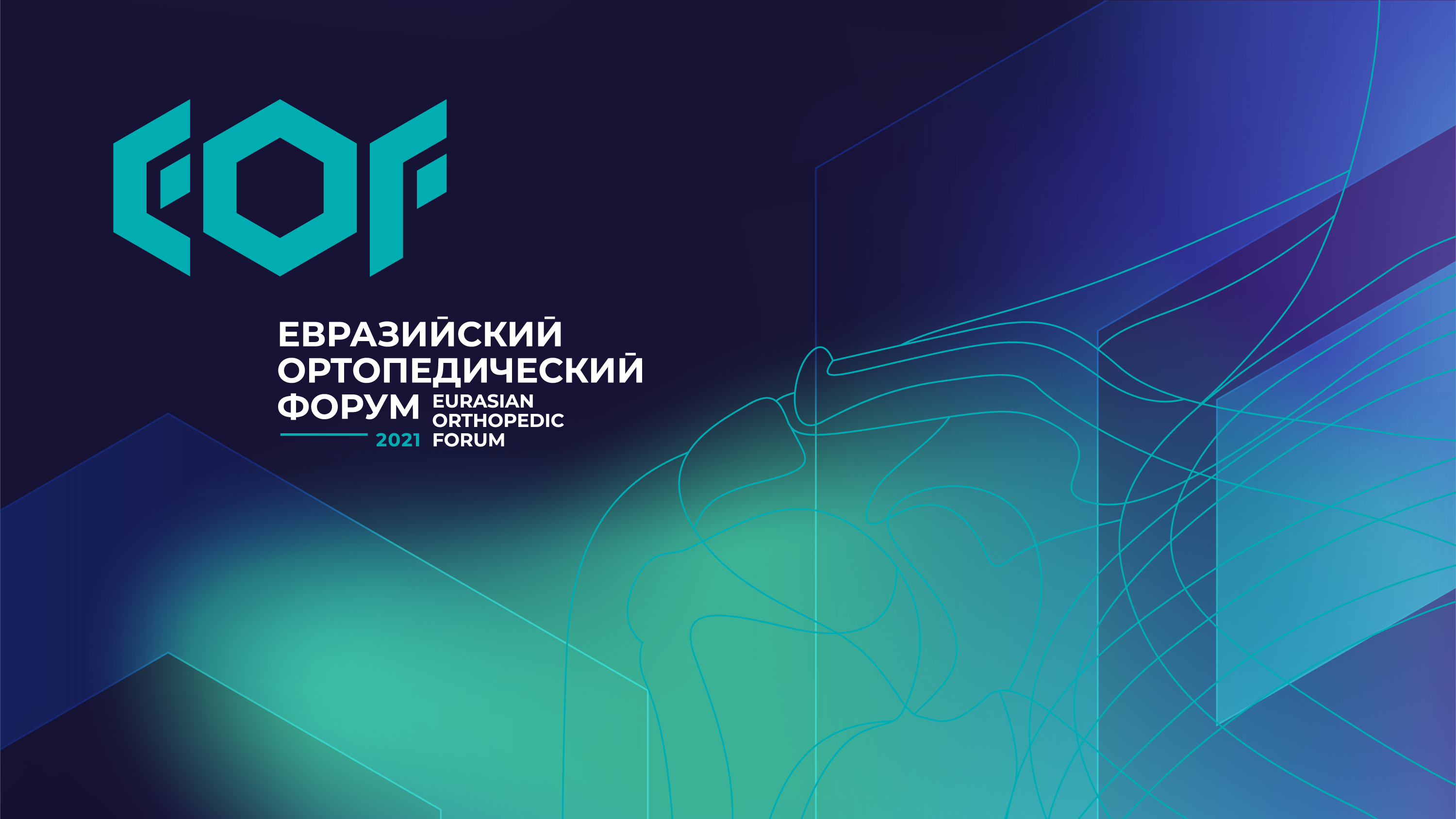 Директор Департамента экспертизы и сертификации
Торгово-промышленной палаты Российской Федерации

Ильичев Е.А.
Особенности процедуры 
подтверждения производства протезно-ортопедической продукции
 в Российской Федерации
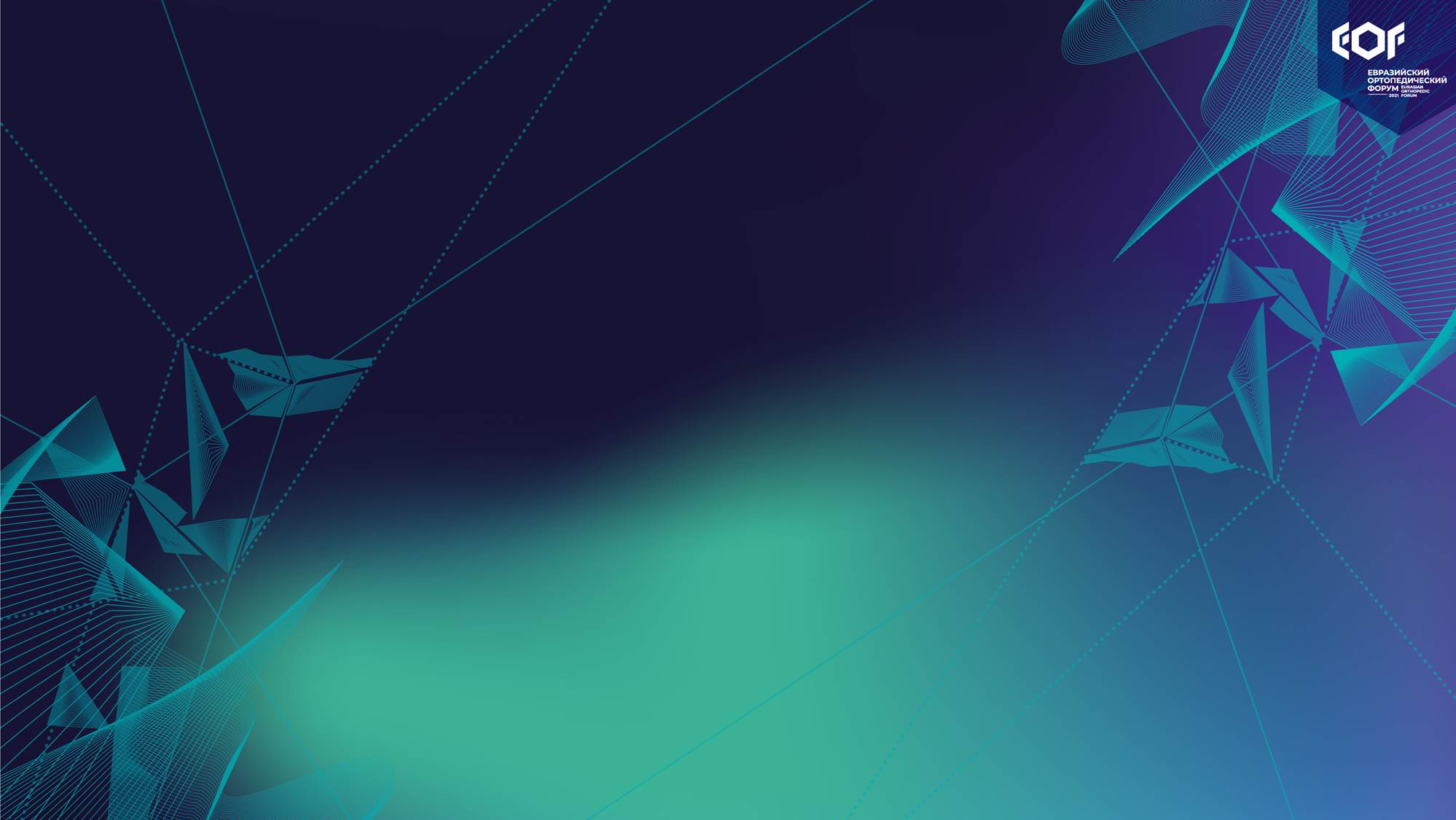 ДОКУМЕНТЫ, ПОДТВЕРЖДАЮЩИЕ ПРОИЗВОДСТВО ПРОМЫШЛЕННОЙ ПРОДУКЦИИ
Акт экспертизы
Сертификат СТ-1
Соответствие требованиям, предъявляемым к промышленной продукции в целях её отнесения к продукции, произведённой в Российской Федерации, предусмотренным постановлением 
Правительства РФ № 719
Соответствие критериям происхождения, предусмотренным Правилами определения страны происхождения товаров в Содружестве Независимых Государств от 20 ноября 2009 года
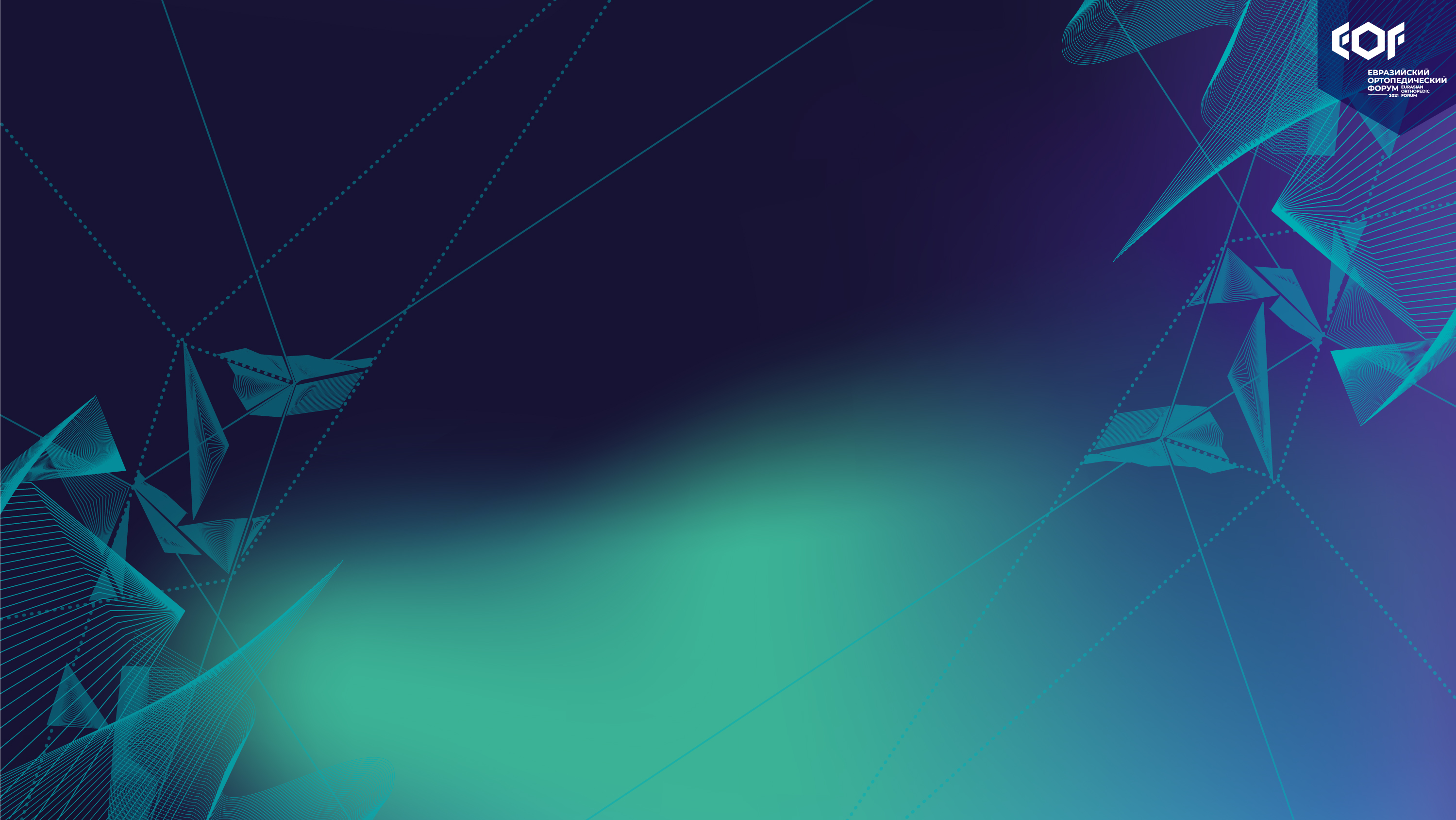 с 1 января 2019 г.:

наличие у юридического лица - налогового резидента стран - членов Евразийского экономического союза прав на техническую документацию и конструкторскую документацию в объёме, достаточном для производства соответствующей продукции на срок не менее 5 лет;

соблюдение процентной доли стоимости использованных при производстве (изготовлении) иностранных товаров - не более 50 процентов цены товара
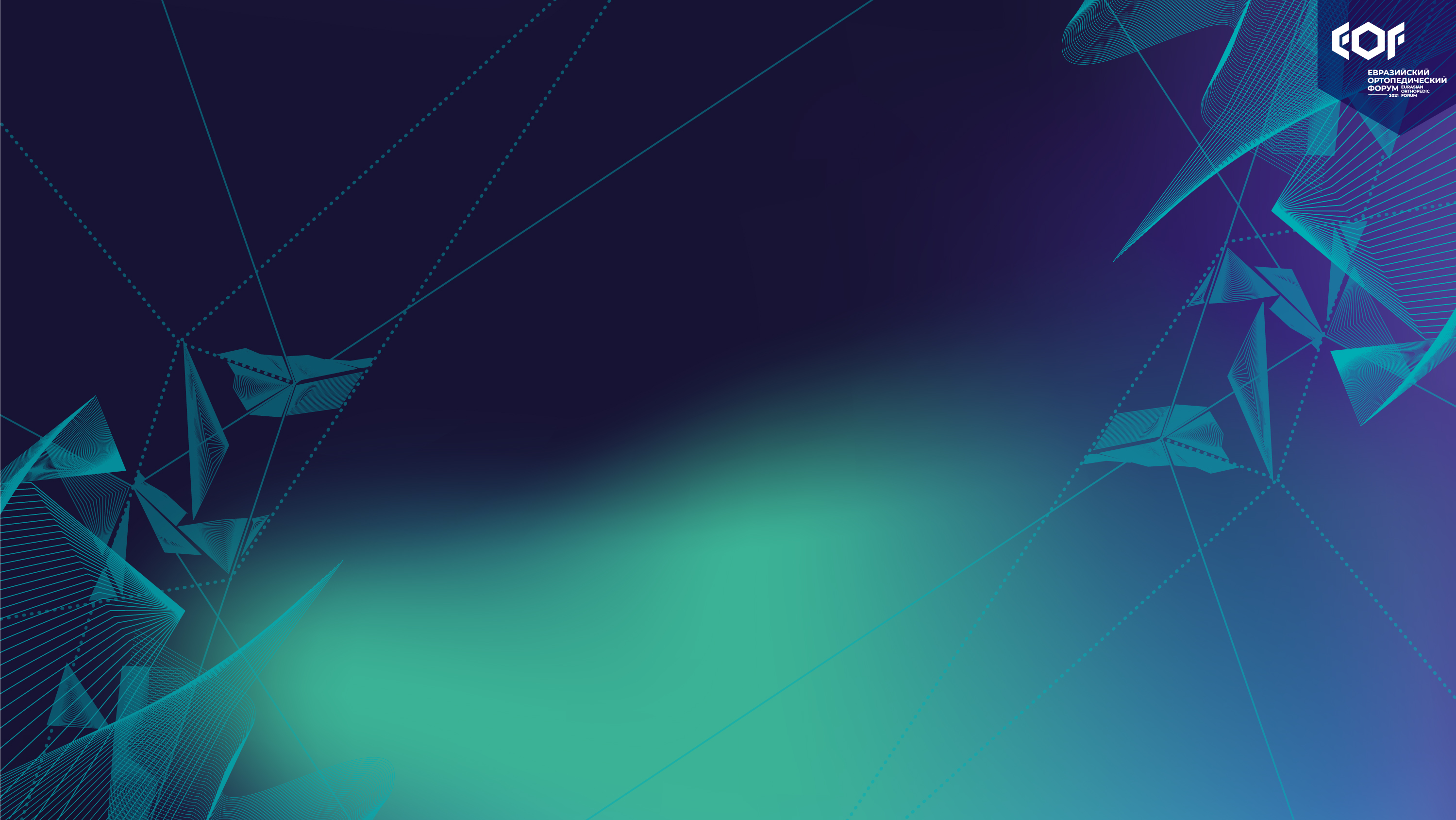 СРОКИ РАССМОТРЕНИЯ ЗАЯВЛЕНИЯ И ПРОВЕДЕНИЯ ЭКСПЕРТИЗЫ
I. Первичная проверка поступившего заявления
Проверка полноты и корректности сведений, указанных в заявлений
II. Камеральная проверка поступивших документов
Проверка полноты представленных документов      и сведений
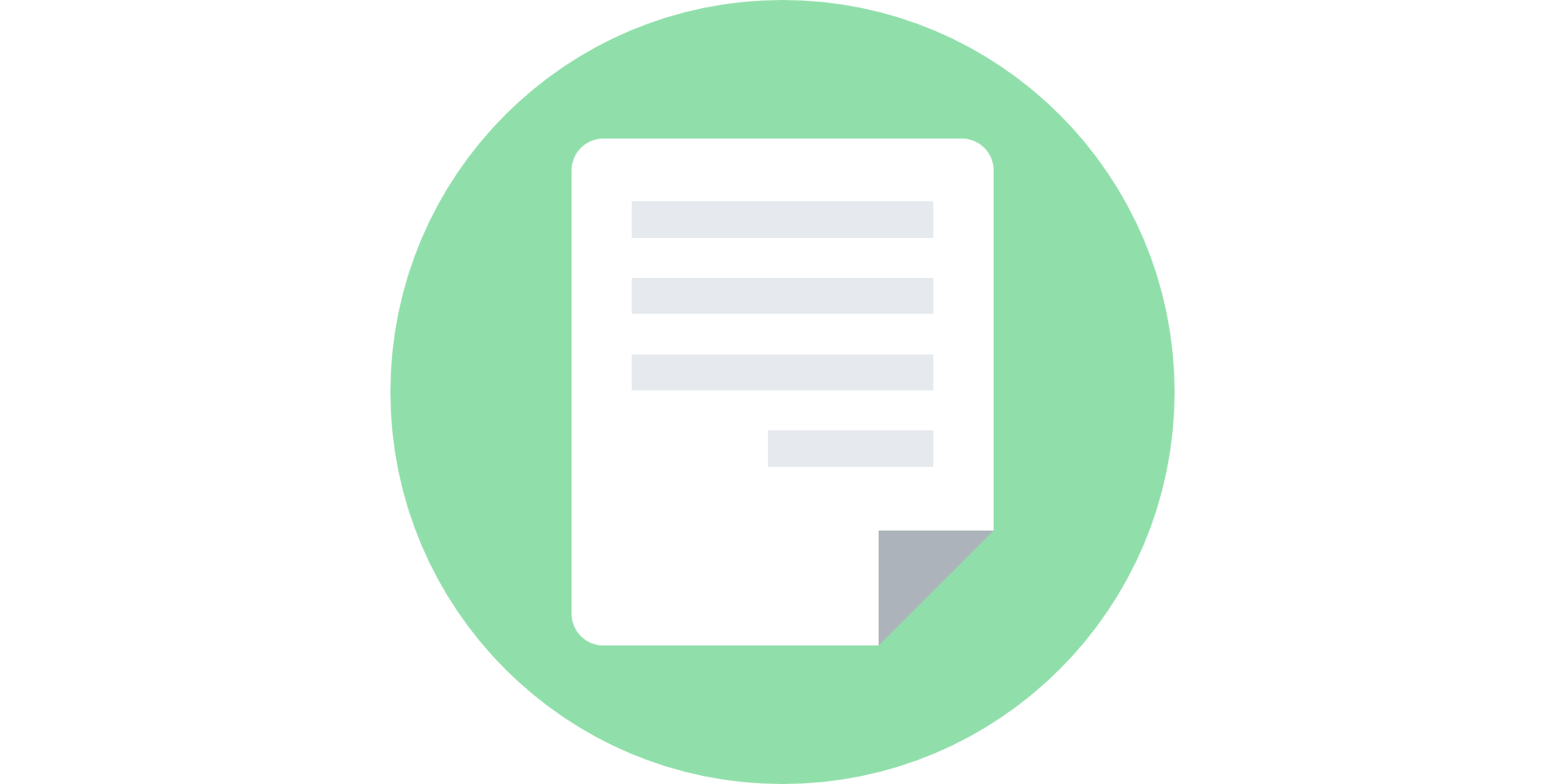 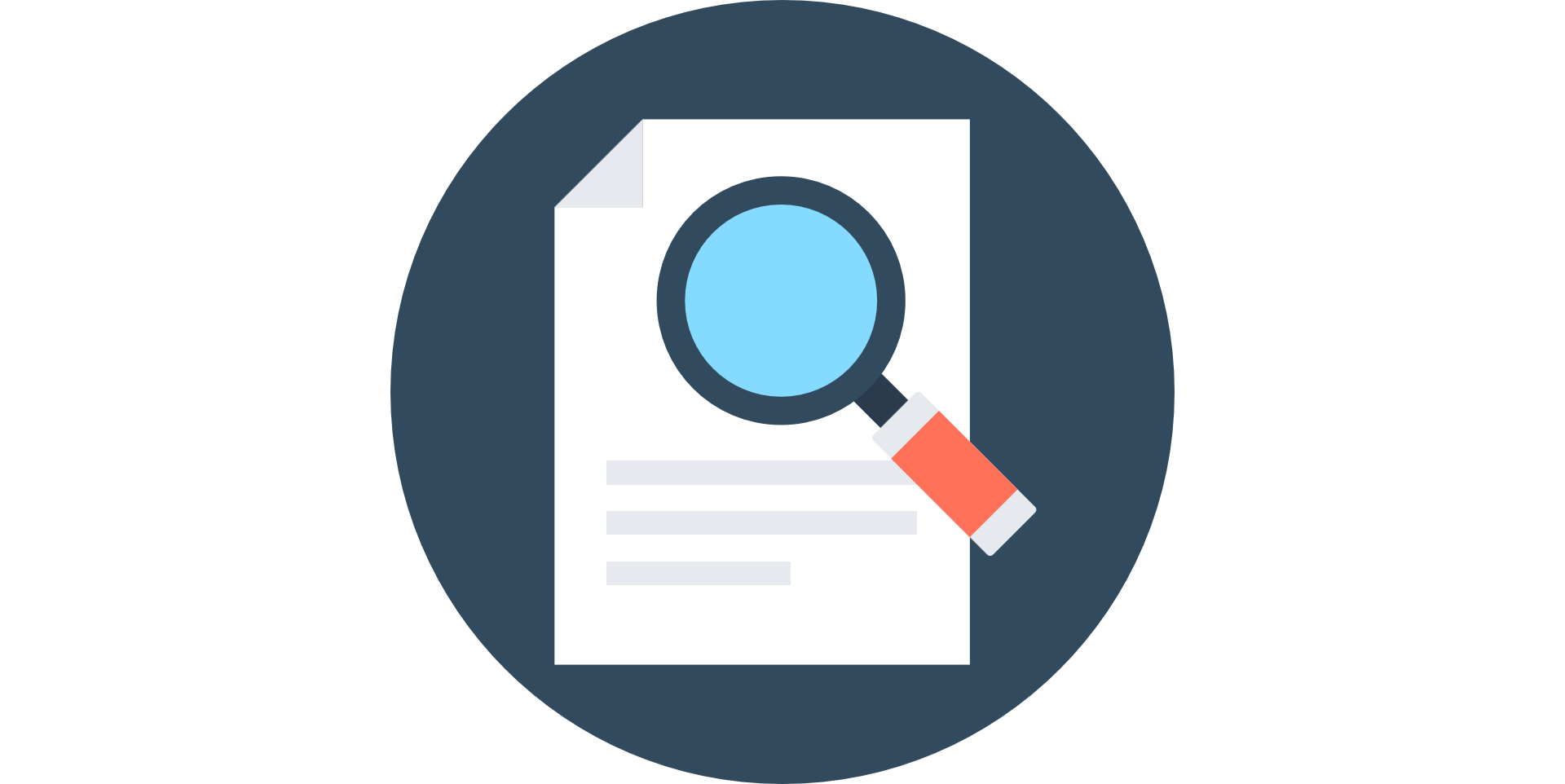 III. Выездная проверка предприятия
Проверка производственной площадки, наличия оборудования    и технологического процесса производства
IV. Оформление 
и выдача акта экспертизы или
сертификата СТ-1
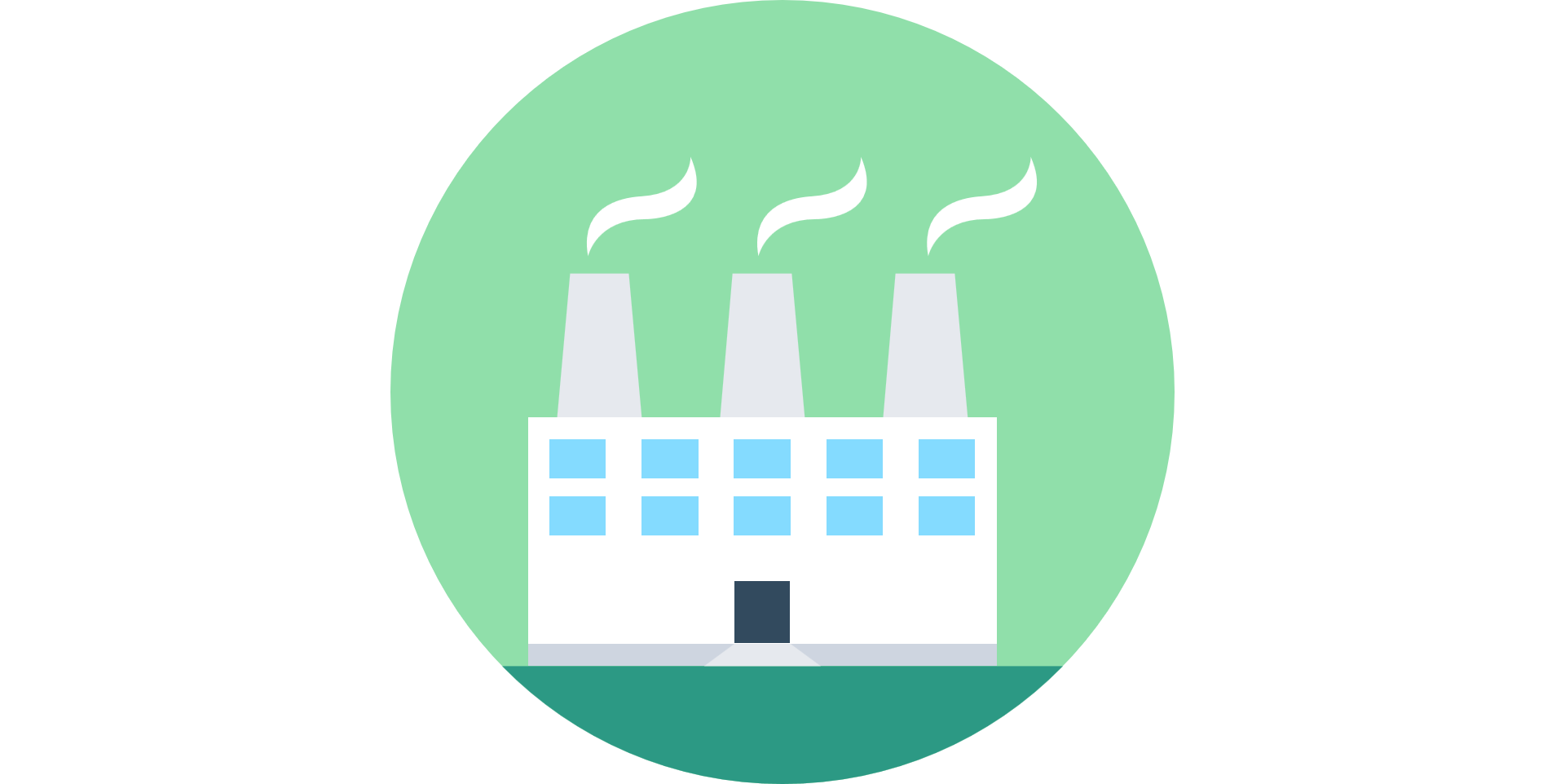 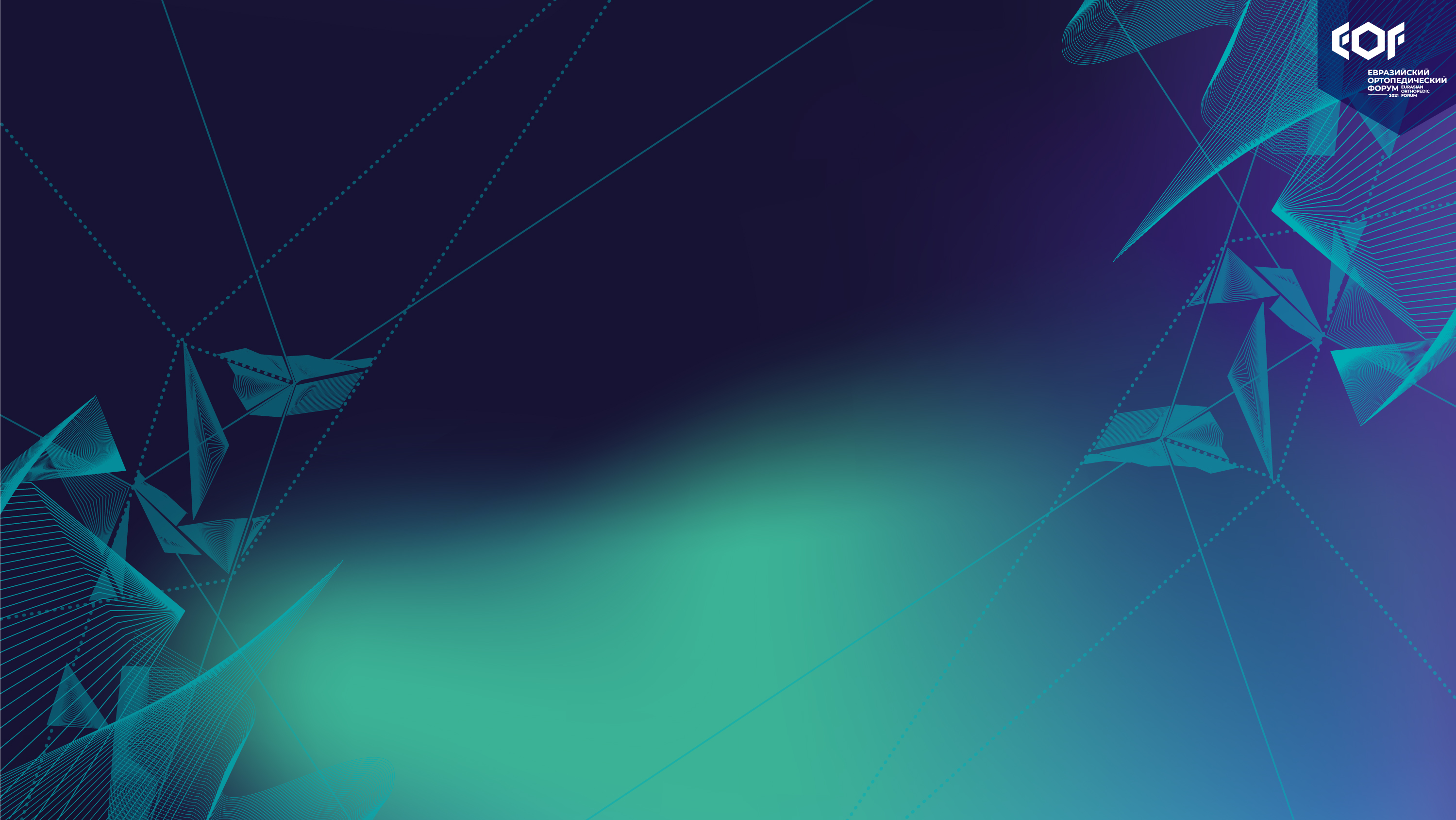 ДОКУМЕНТЫ И СВЕДЕНИЯ, ПРЕДСТАВЛЯЕМЫЕ ЗАИНТЕРЕСОВАННЫМ ЛИЦОМ
сведения о производственных площадях
сведения об оборудовании, используемом в производстве товара
сведения о персонале
сведения о технологическом процессе
сведения о сырье и материалах, используемых при изготовлении промышленной продукции
сведения о конструкторской и технической документации
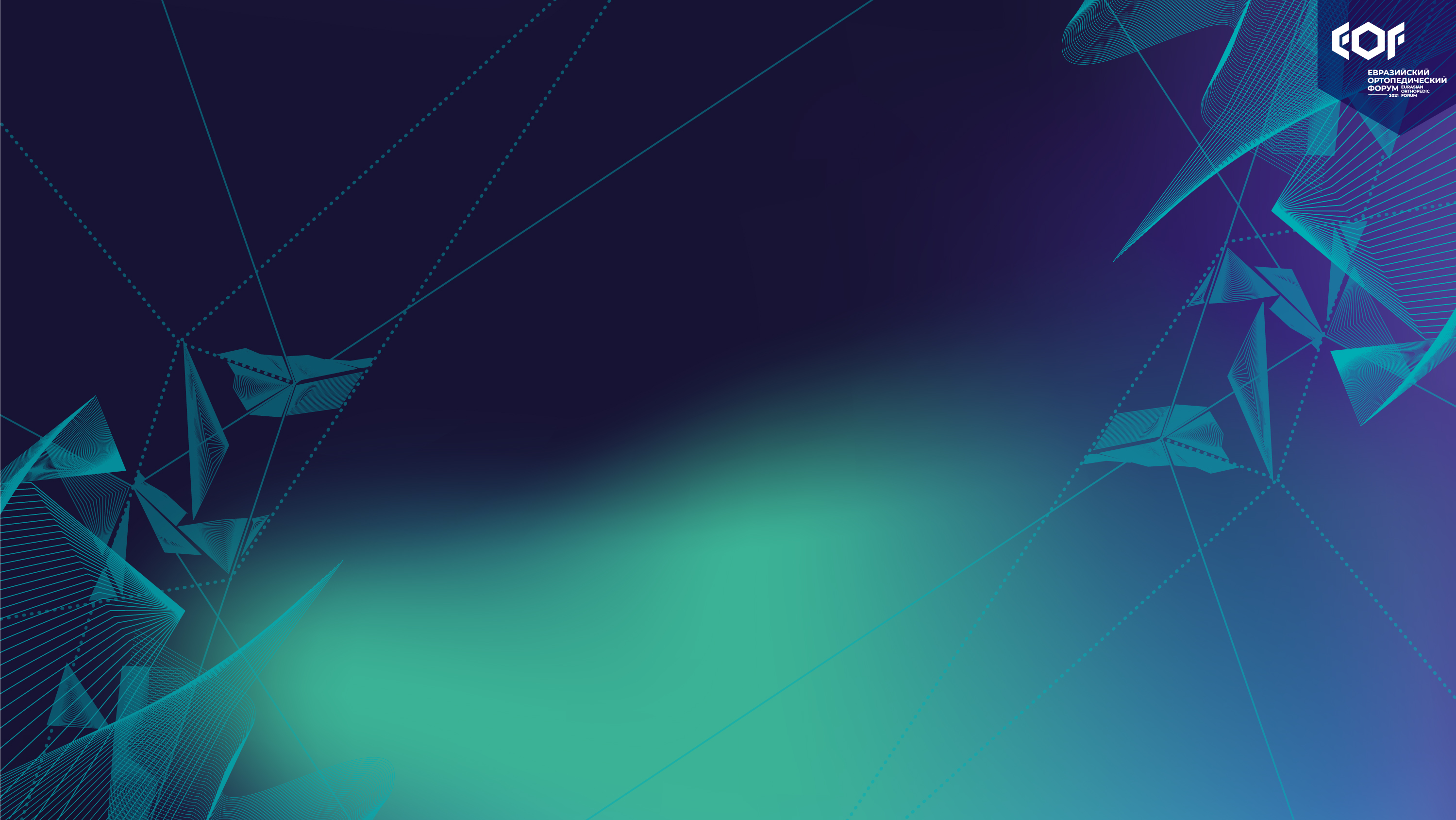 ОСОБЕННОСТИ ПРОВЕДЕНИЯ ВЫЕЗДНЫХ ПРОВЕРОК
Проверка может осуществляться с привлечением отраслевого технического специалиста
По результатам проверки составляется акт проверки. К акту проверки могут прилагаться документы, в том числе фотофиксации. Акт проверки размещается в ГИСП
Уведомление о дате проведения проверки направляется заявителю не менее чем за 3 дня до проведения такой проверки
С целью установления достоверности представленных заявителем сведений эксперт осуществляет выездную проверку предприятия
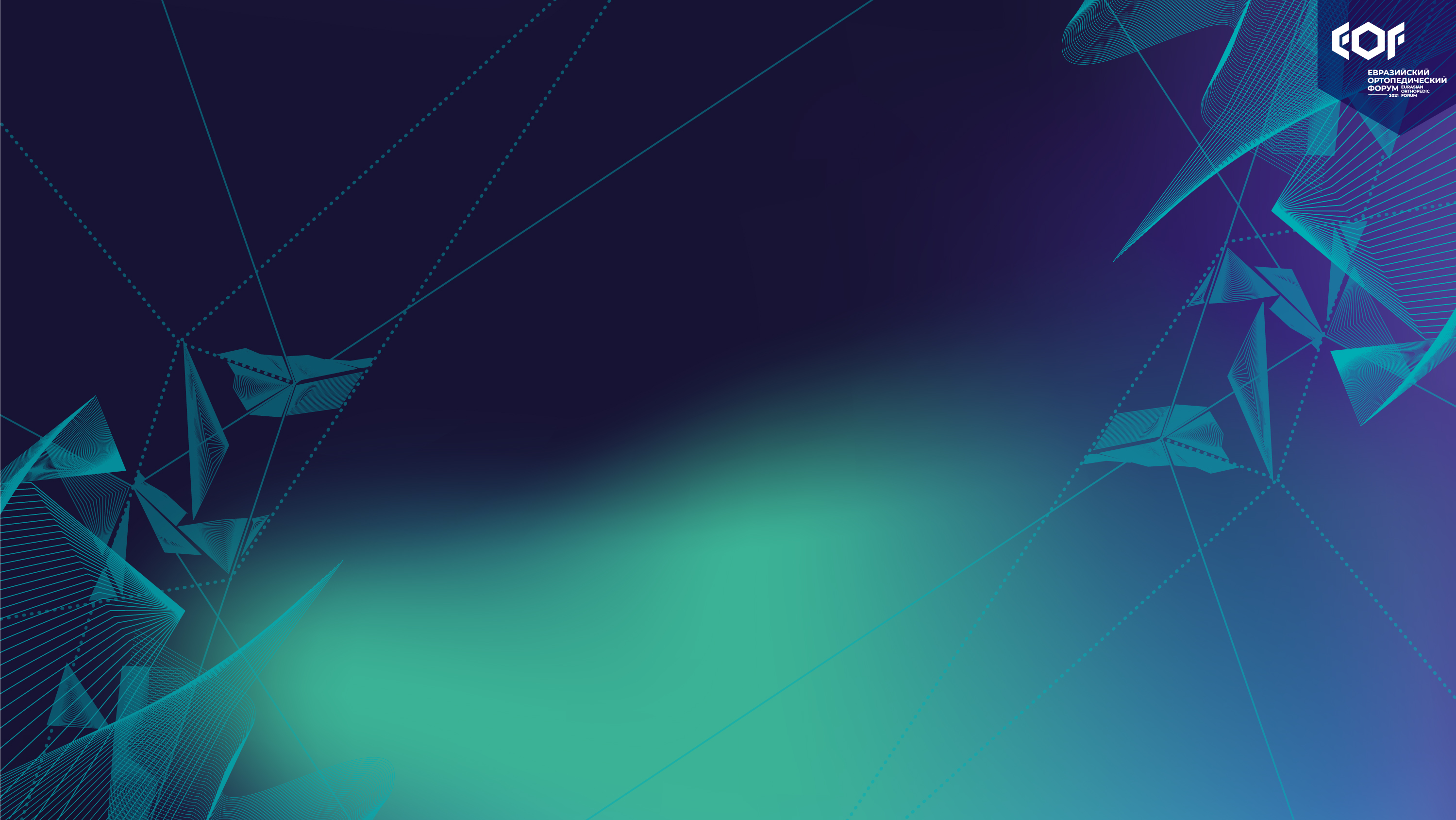 ПРИЧИНЫ ОТКАЗА В ВЫДАЧЕ ПОДТВЕРЖДАЮЩЕГО ДОКУМЕНТА
Письменный запрос с просьбой представить недостающие документы
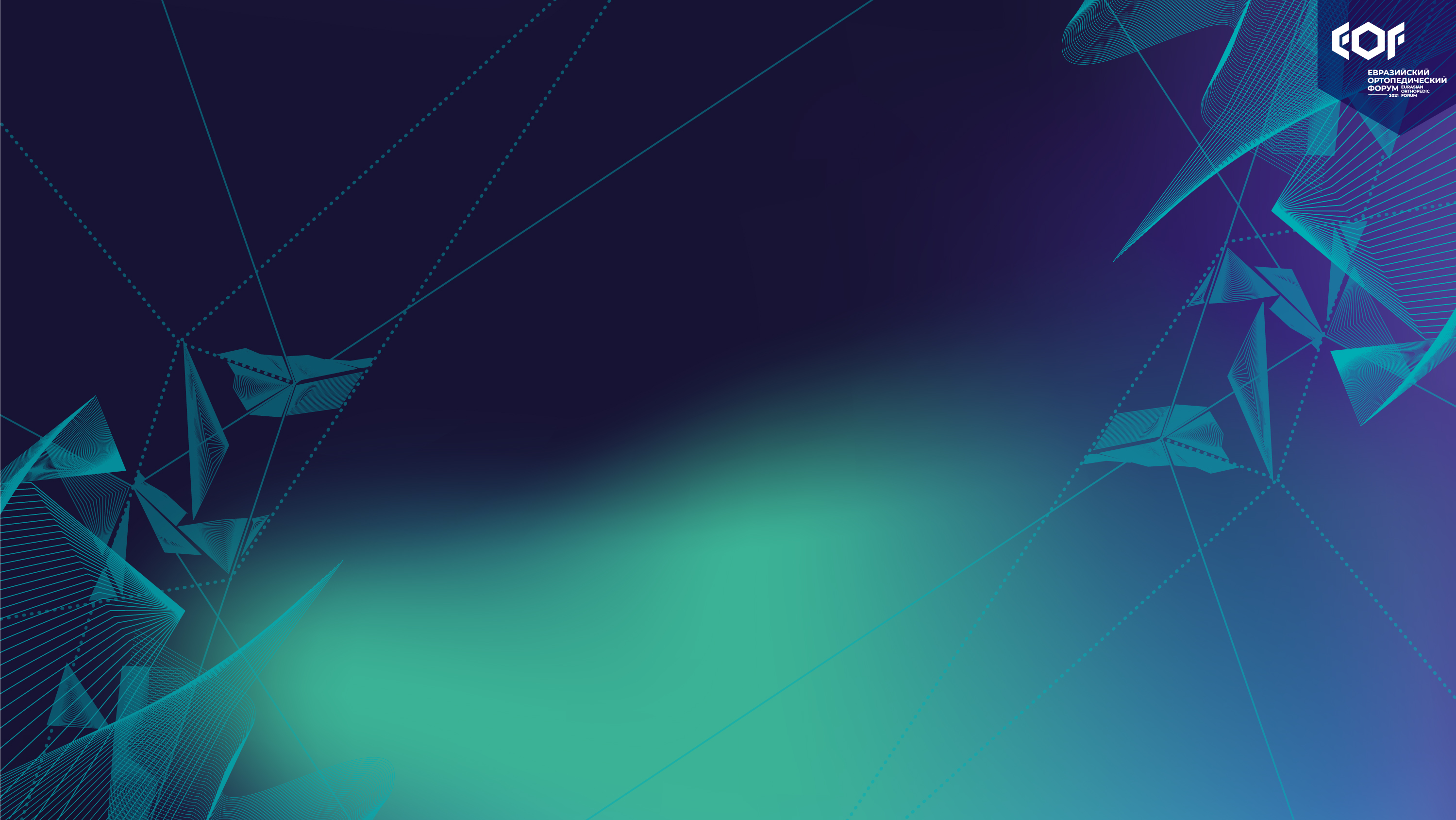 ГОСУДАРСТВЕННАЯ ИНФОРМАЦИОННАЯ СИСТЕМА ПРОМЫШЛЕННОСТИ (ГИСП)
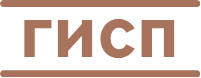 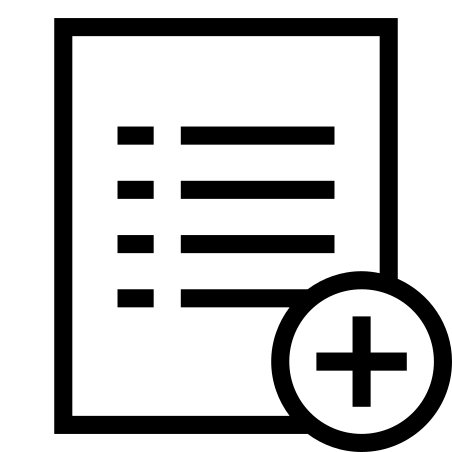 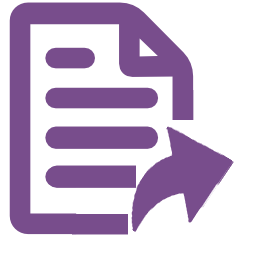 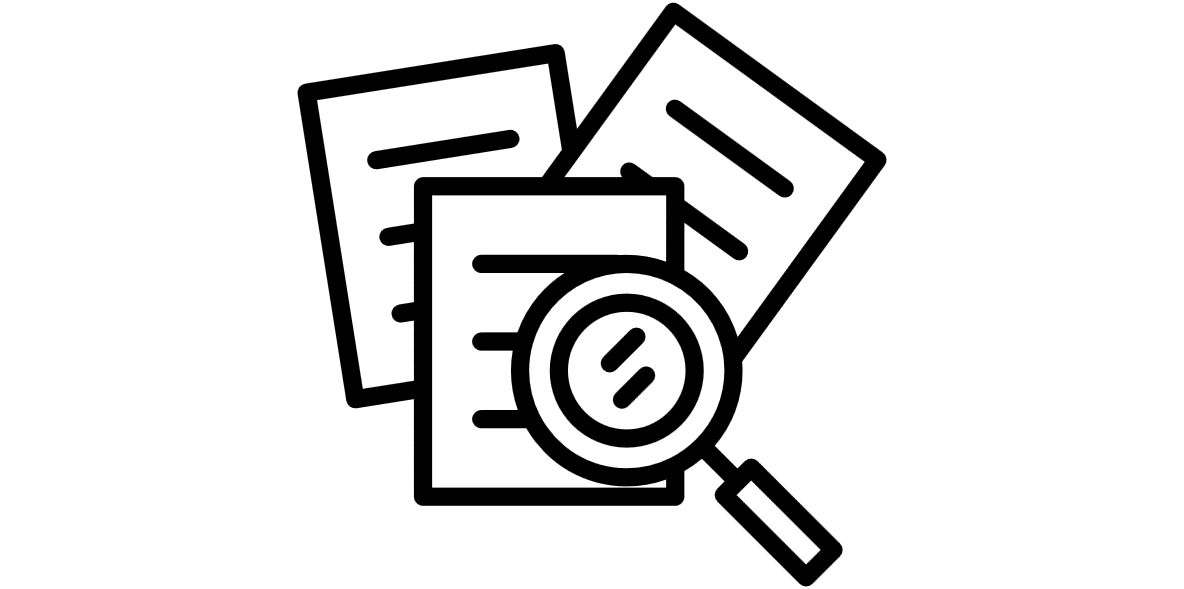 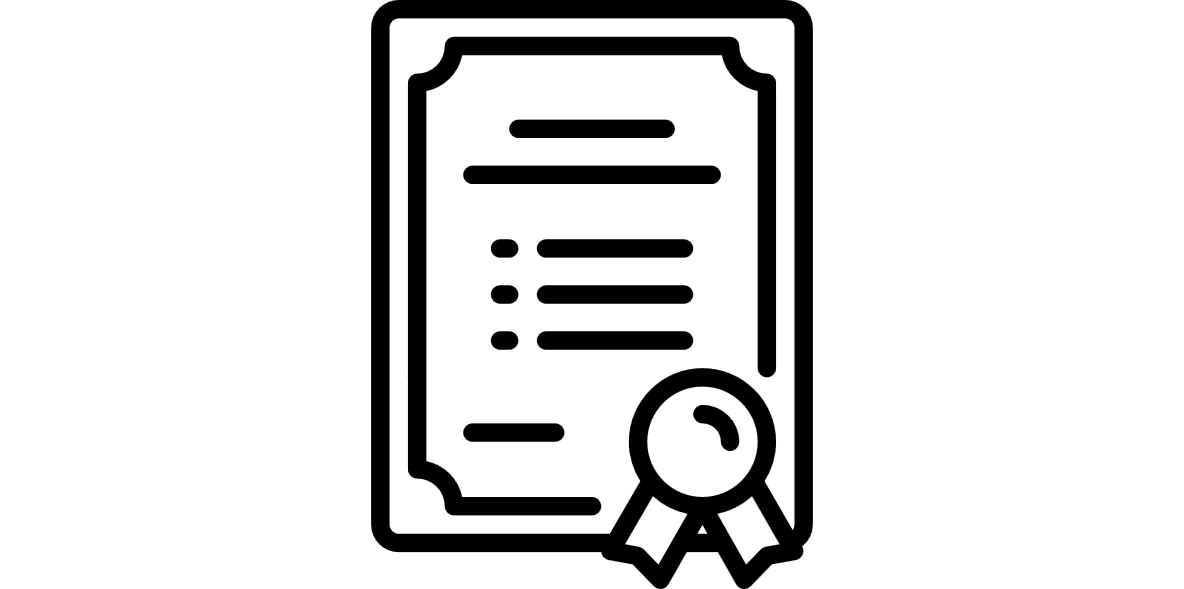 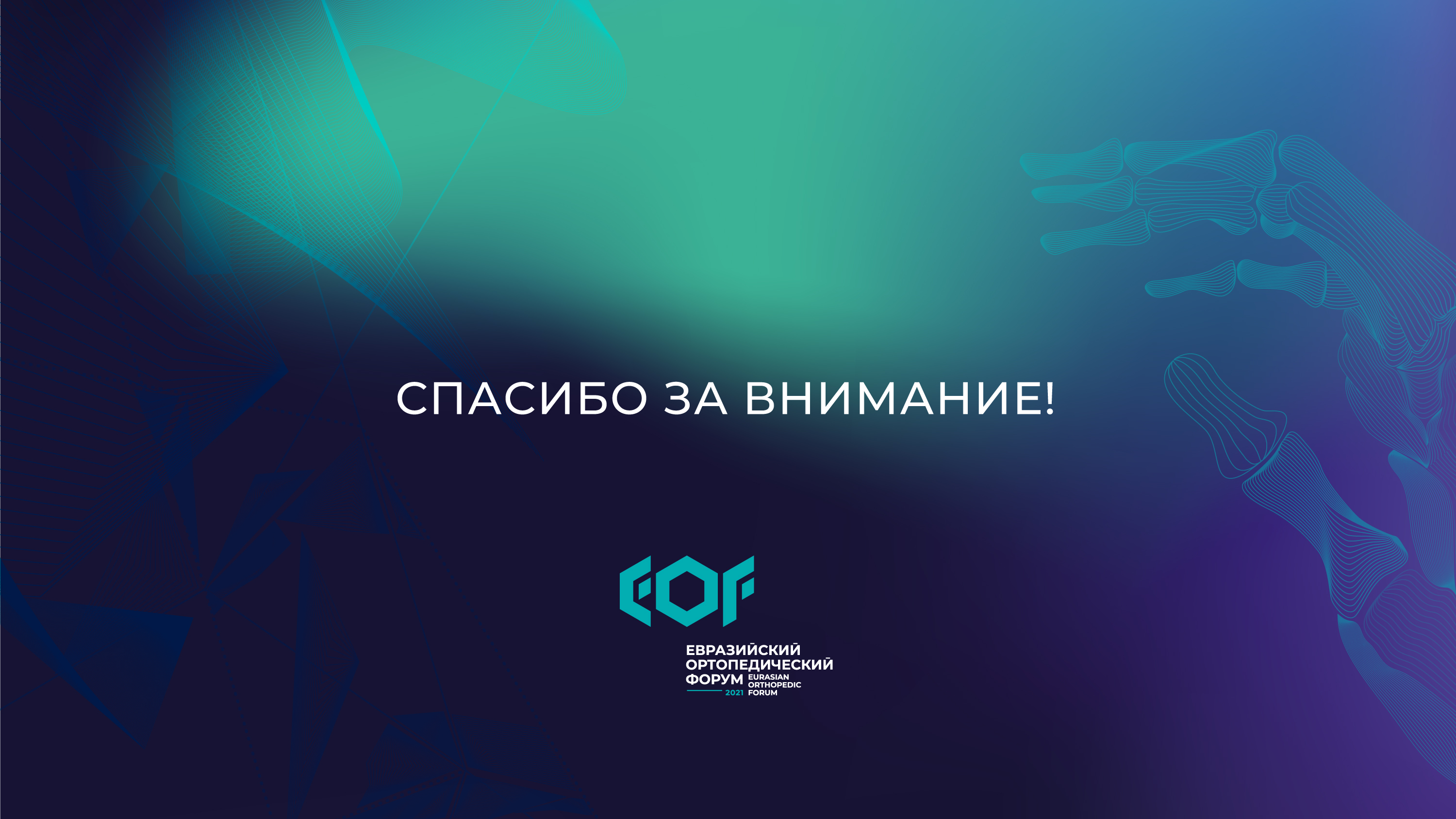